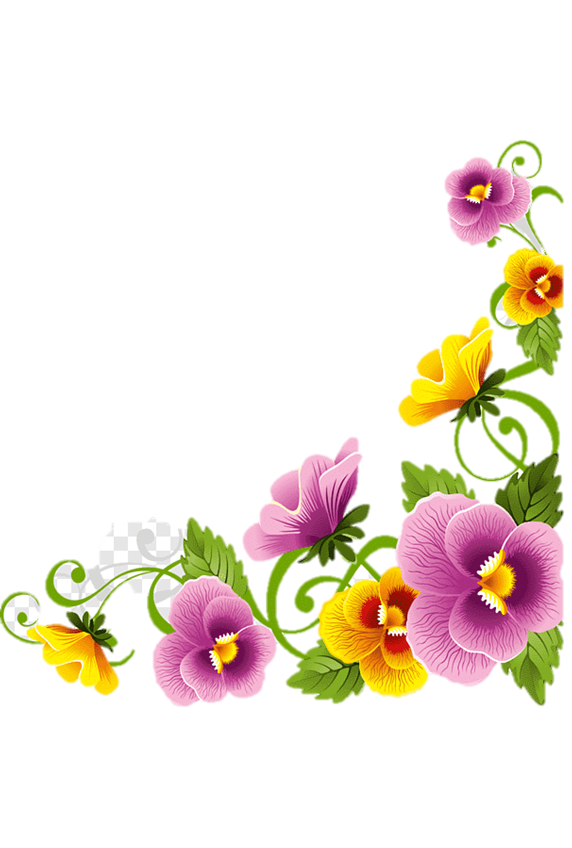 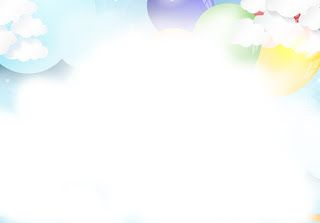 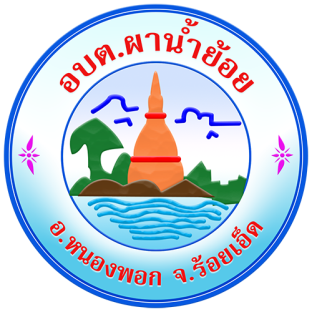 คำขวัญตำบลผาน้ำย้อย
ผาน้ำย้อย แหล่งท่องเที่ยว
ภูเขาเขียว ป่าพงไพร
เจดีย์ชัย มงคลงาม
พันห้องนาม ศาลาใหญ่
ประทับใจ โบสถ์วัดคริสต์
โอทอปผลิต สานตะกร้า
ผ้าขาวม้า ทอขิดลาย
หลากหลาย วัฒนธรรม
เกษตรกรรม สมบูรณ์
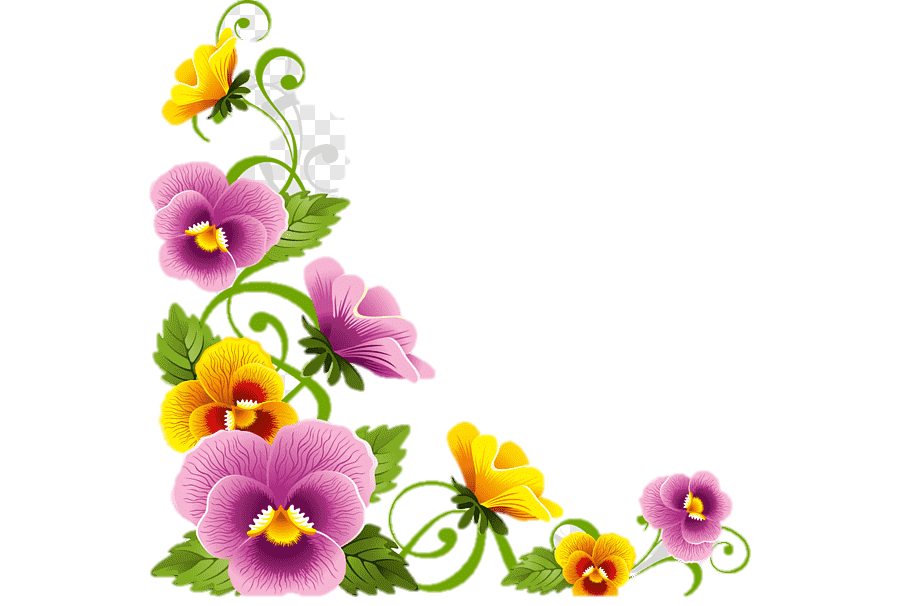